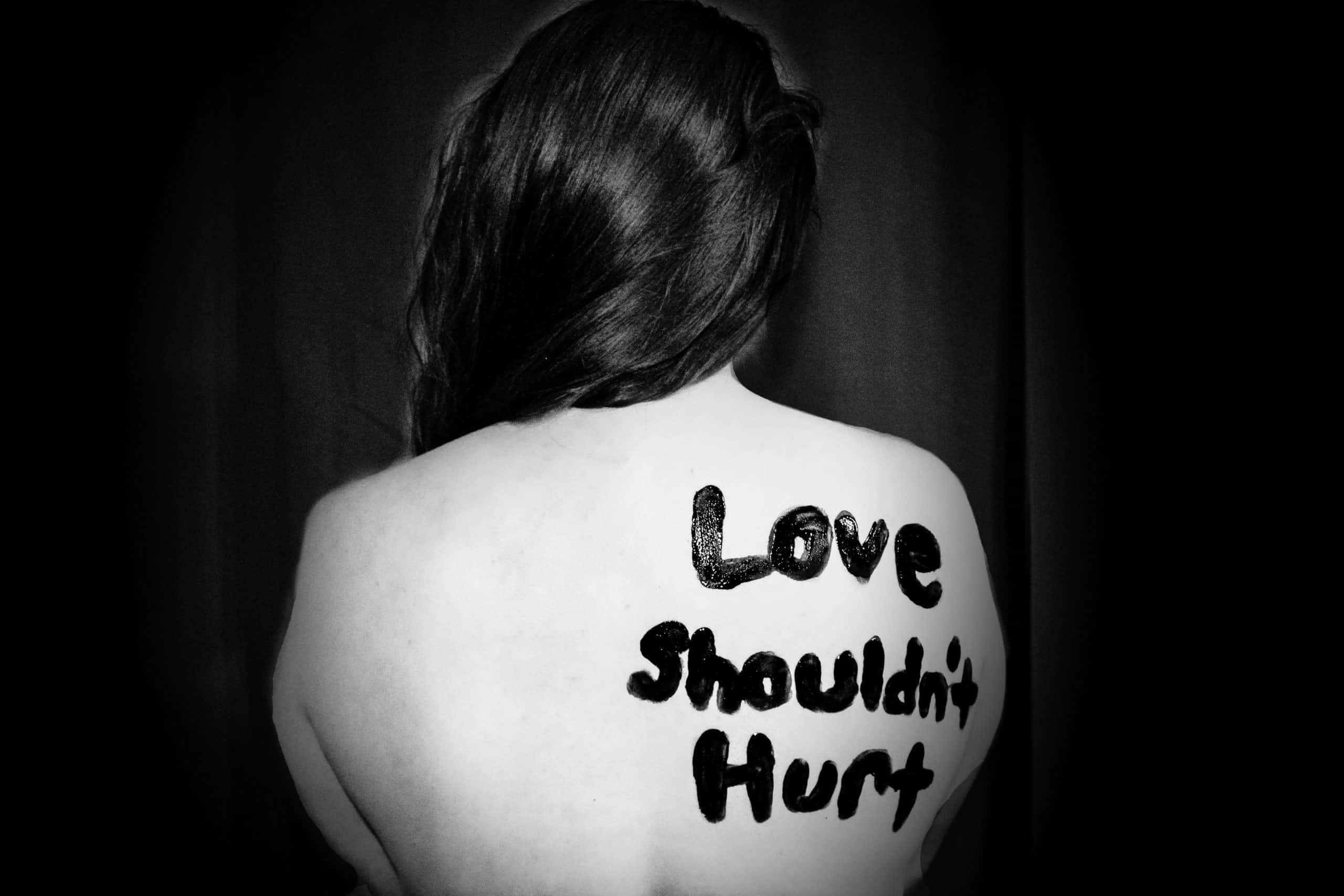 NEXT        STEP
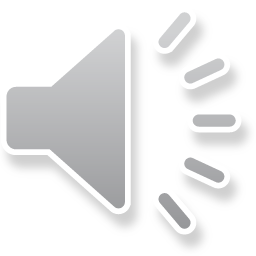 NextStep started in 1984 as a satellite office of Spruce Run Association, the first domestic violence project in Maine.
In 1990 volunteers started "The Next Step Domestic Violence Project of Hancock County.” 2004 they expanded to Washington county and changed the name to “Next Step Domestic Violence Project.”
How NextStep was established
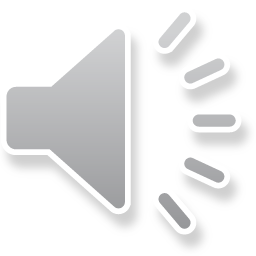 Non-judgmental emotional support.
Assistance creating a safety plan.
Help identifying signs of abuse in an intimate partner relationship.
Information about the availability of our emergency shelter for you, your children, and your pets.
Details on how you can access our services or support groups.
Ideas to help you talk to people in your life who can support you.
Information about domestic violence and its impact on survivors and children.
Language to help you support a survivor you are concerned about.
Referrals to other community resources.
Access to legal assistance and requests for attorney representation or consultation.
What to expect from NextStep when you call
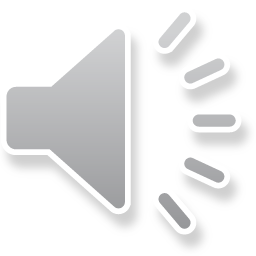 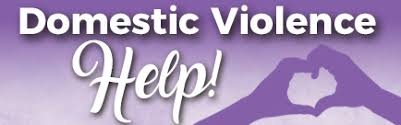 They work with many departments to ensure victim safety. Through a Task Force comprising representatives from various police departments, probation, the district attorney’s office, Department of health and human services and network with law enforcement personnel.
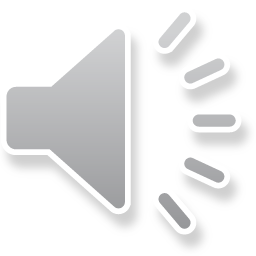 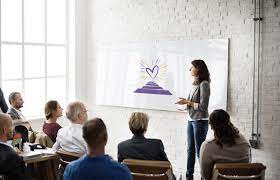 Education is Key
Provides presentations, forums, or seminars  in workforce, schools, churches, support group
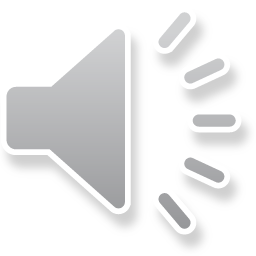